Hepatoblastoma and Other Rare Tumors
Carlos Rodriguez-Galindo, MD
St. Jude Children’s Research Hospital
This talk will follow the topical structure suggested by the ABP:
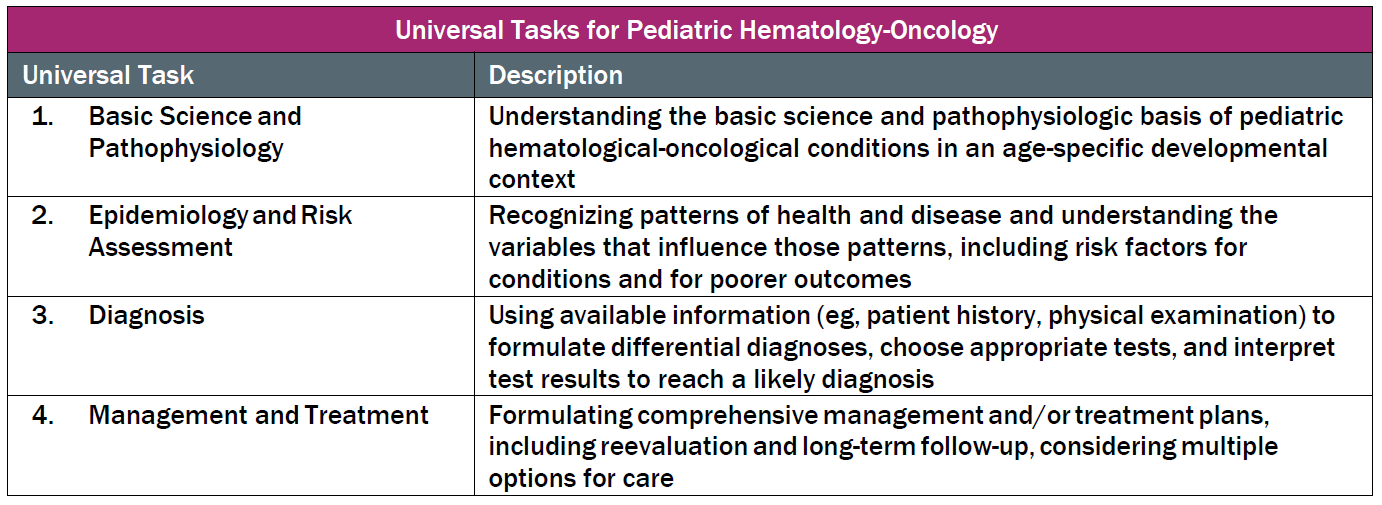 Hepatoblastoma
Other Rare Tumors
Epidemiology and Risk Factors
Pediatric Liver Tumors
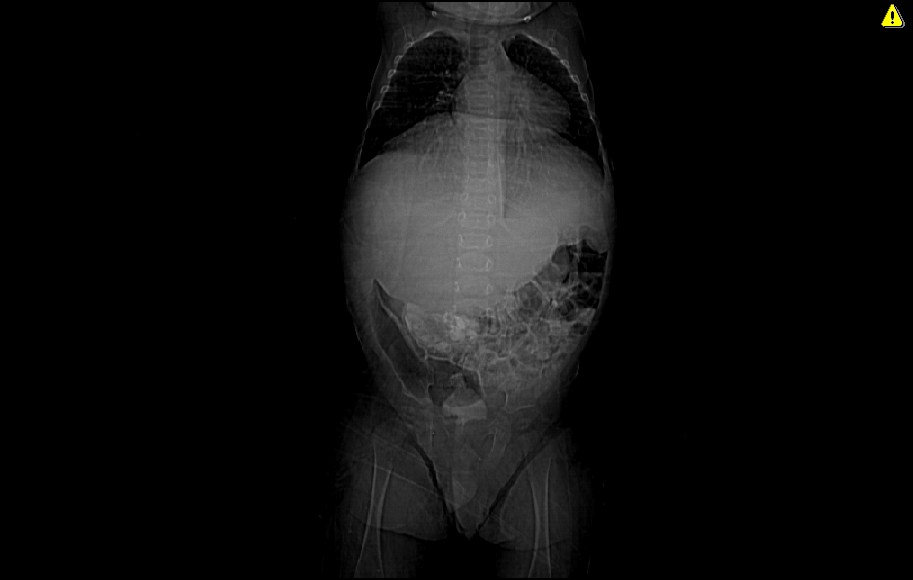 Rare: ~ 1.1% of malignancies
100-150 cases/year in US 
0.5-1.5/106 children 
Affect infants and young children
Median age 19 months
80% younger than 15 years
Hepatoblastoma: Third most common intra-abdominal neoplasm
Incidence is highest during infancy (11.2 per million children)
91% of cases occur before 5 years of age
Hepatocellular carcinoma: Liver malignancy of adolescents
Accounts for > 95% of liver malignancies in > 15-year olds
More frequent than hepatoblastoma in Asia and Africa (where hepatitis B infection is endemic)
Epidemiology and Risk Factors
Pediatric Liver Tumors
Adapted from Finegold MJ et al. Arch Path Lab Med 2007; 131:520-9
Basic Science and Pathophysiology
HepatoblastomaBiology
Activation of WNT pathway
Activating mutations in CTNNB1 (or APC) in > 90% of cases
Upregulation of Wnt signaling pathway genes
DKK1
APCDD1, AXIN2, CCND1
NFE2L2 (NRF2) mutation (5%)
Associated with worse prognosis
Other alterations
Mutations in epigenetic modifiers (MLL2, ARID1a)
Variable expression of Lin-28, AFP, Notch
Epidemiology and Risk Factors
HepatoblastomaRisk Factors
Epidemiology and Risk Factors
HepatoblastomaRisk Factors
Beckwith-Wiedemann Syndrome
Complex multigenic disorder –  growth regulatory genes on 11p15.5
Incidence: 1/10,000 live births
Overgrowth, abdominal wall defects, macroglossia, GU malformations, organomegaly, hyperinsulinemic hypoglycemia, and others.
Malignancy risk: 8-10% during first decade of life
Wilms tumor (43%)
Hepatoblastoma (20%)
Adrenocortical tumors (7%)
Others: Neuroblastoma, rhabdomyosarcoma, pancreatoblatoma, leukemia
Hemihypertrophy
Incidence 1/86,000 live births
Isolated or associated with BWS or Klippel-Trenaunay-Weber or McCune-Albright Syndrome
Malignancy risk: 5% (Wilms tumor, hepatoblastoma, adrenocortical tumors)
Epidemiology and Risk Factors
HepatoblastomaRisk Factors
Prematurity and low birth weight
Disproportionate # of cases with birth weight < 2500 grams 
Relative risk increases with lower weight
Familial Adenomatous Polyposis (FAP) and Gardner syndrome: 
Germline APC mutations
FAP: Gastric tumors, desmoids, congenital hypertrophy of retinal pigment epithelium
Gardner syndrome: Osteomas
Estimation: 5-10% cases of HB have FAP syndrome  Importance of family history 
APC testing recommended in sporadic HB
Lifetime risk of HB for children of FAP families: 
1/250 compared to 1/100,000 in general population
RR of developing HB = 800
Diagnosis
HepatoblastomaClinical Presentation
Asymptomatic abdominal mass
Weight loss, anorexia, emesis, and abdominal pain (advanced disease)
Elevated alpha-fetoprotein (80%-90% of cases)
Distant metastases ~ 20% of cases - mostly to lung 
Intraperitoneal, lymph node, brain, and local tumor thrombus 
Thrombocytosis (common): 
HB cells secrete IL-1B: induces fibroblasts/endothelial cells to produce IL-6  hepatocyte growth factor secretion and thrombopoietin secretion
Hypertension (rare): Renin-secreting tumors
Precocious puberty (rare): Secretion of h-BHCG
Diagnosis
HepatoblastomaEvaluation
Diagnostic imaging:
Ultrasound/Doppler:
Helps evaluate cystic versus solid masses
Patency and involvement of vascular system
CT scan CAP and MRI: define hepatic and extrahepatic tumor extent, vascular supply, and operability
Laboratory work-up:
Alfa Fetoprotein: most valuable test 
Elevated in 80%-90% of patients, useful for monitoring 
Biologic half-life: 5-7 days
Pathology:
Biopsy: multiple histologic types are present and intermingled (multiple passes recommended if needle biopsy)
Diagnosis
Hepatoblastoma Pathology
Epithelial Subtype
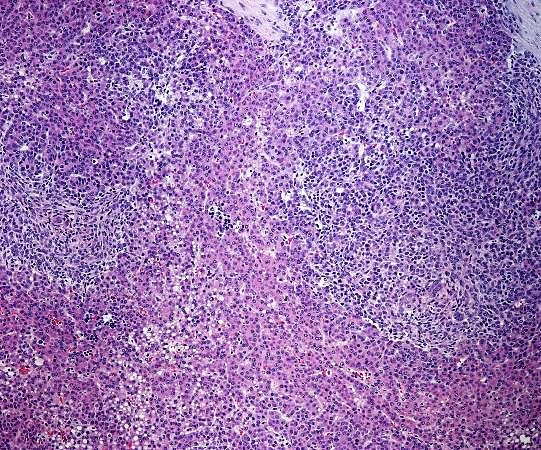 Embryonal component
Epithelial (fetal + embryonal) (85-90%)
Pure Fetal Histology (7-10%)
Excellent outcome
Stage I can be cured with surgery only
Small Cell Undifferentiated Histology (5%)
Very poor prognosis
Associated with low AFP (< 100 ng/mL)
Associated with 22q11 aberrations (hSNF5/INI1 gene) (=Malignant Rhabdoid Tumor)
Negative INI1 immunostaining
Fetal component
Small Cell Subtype
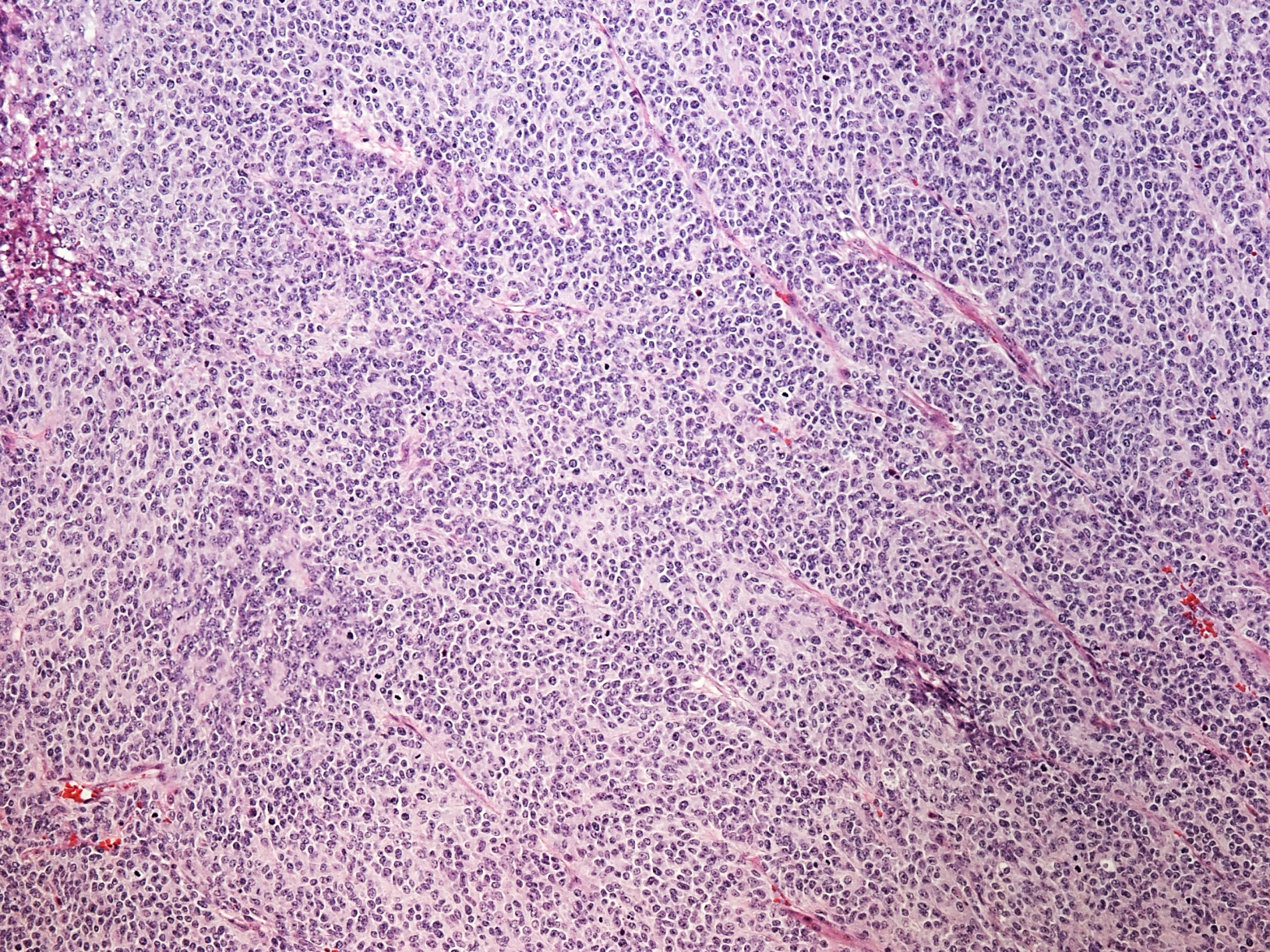 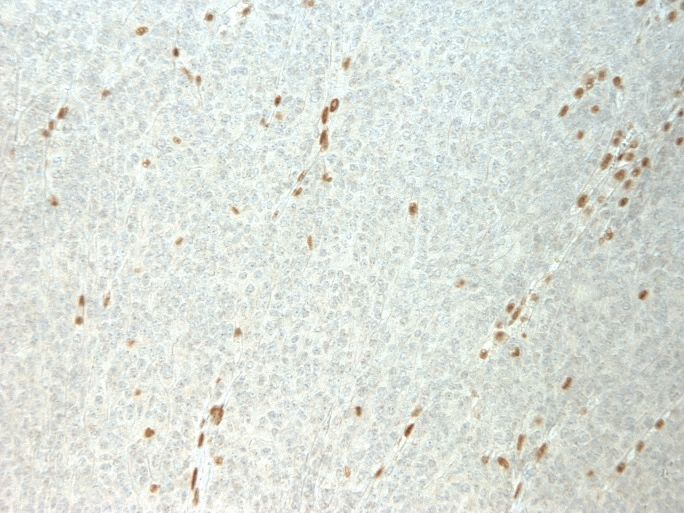 Loss of INI-1 expression
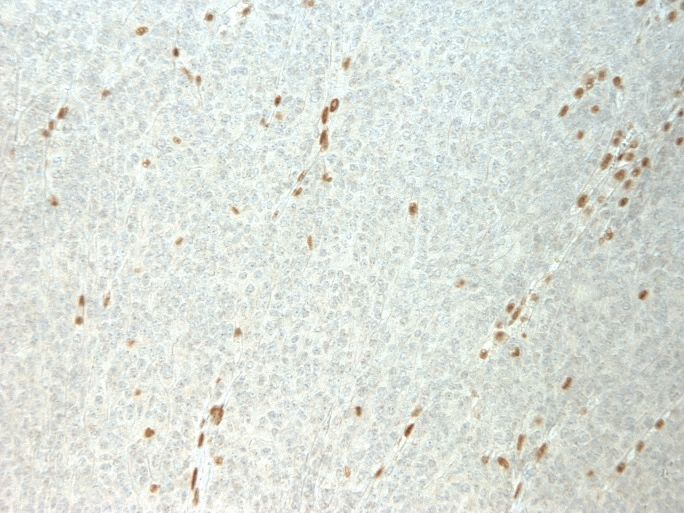 Diagnosis
Liver Tumors and Alpha-Fetoprotein
Elevated in
80%-90% of HBL
60%-70% of HCC
Differential diagnosis with 
Germ cell tumors (liver primary)
Pancreatoblastoma
Low or Normal in fibrolamellar variant of HCC
In hepatoblastoma low AFP (< 100 ng/ml) is associated with worse prognosis and with Small Cell Undifferentiated histology
Also mildly elevated in 
Infantile hemangioendothelioma
Mesenchymal hamartoma
Diagnosis
HepatoblastomaStaging
Surgical Criteria:
Surgical resection is the mainstay of therapy and required for cure
Staging based on surgical criteria (currently used by COG and German Cooperative Group)
I: Complete resection
II: Microscopic margins
III: Gross residual or nodal involvement
IV: Metastatic disease
Radiographic Criteria:
SIOPEL: Preoperative chemotherapy for all patients 
Staging based on radiographic criteria: PRETreatment EXTent of Disease (PRETEXT)
PRETEXT Staging
Diagnosis
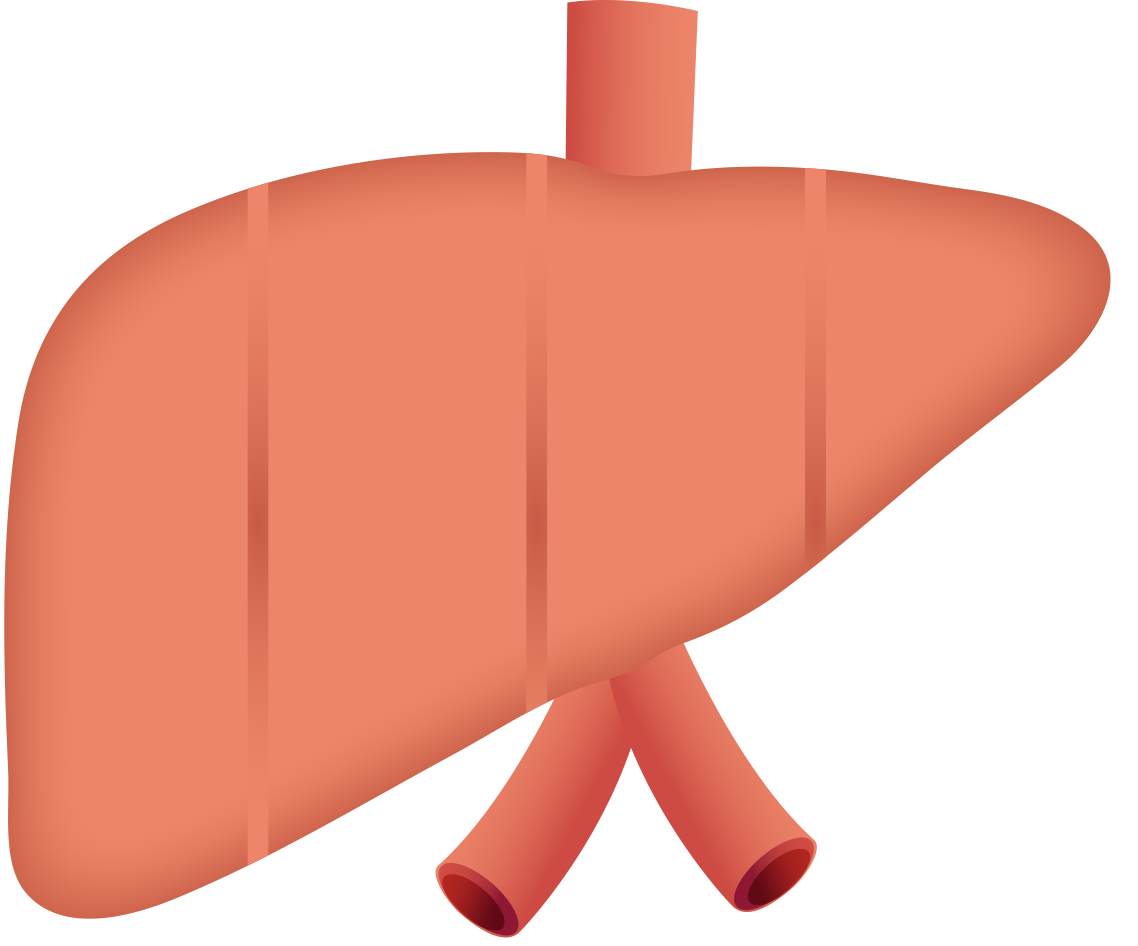 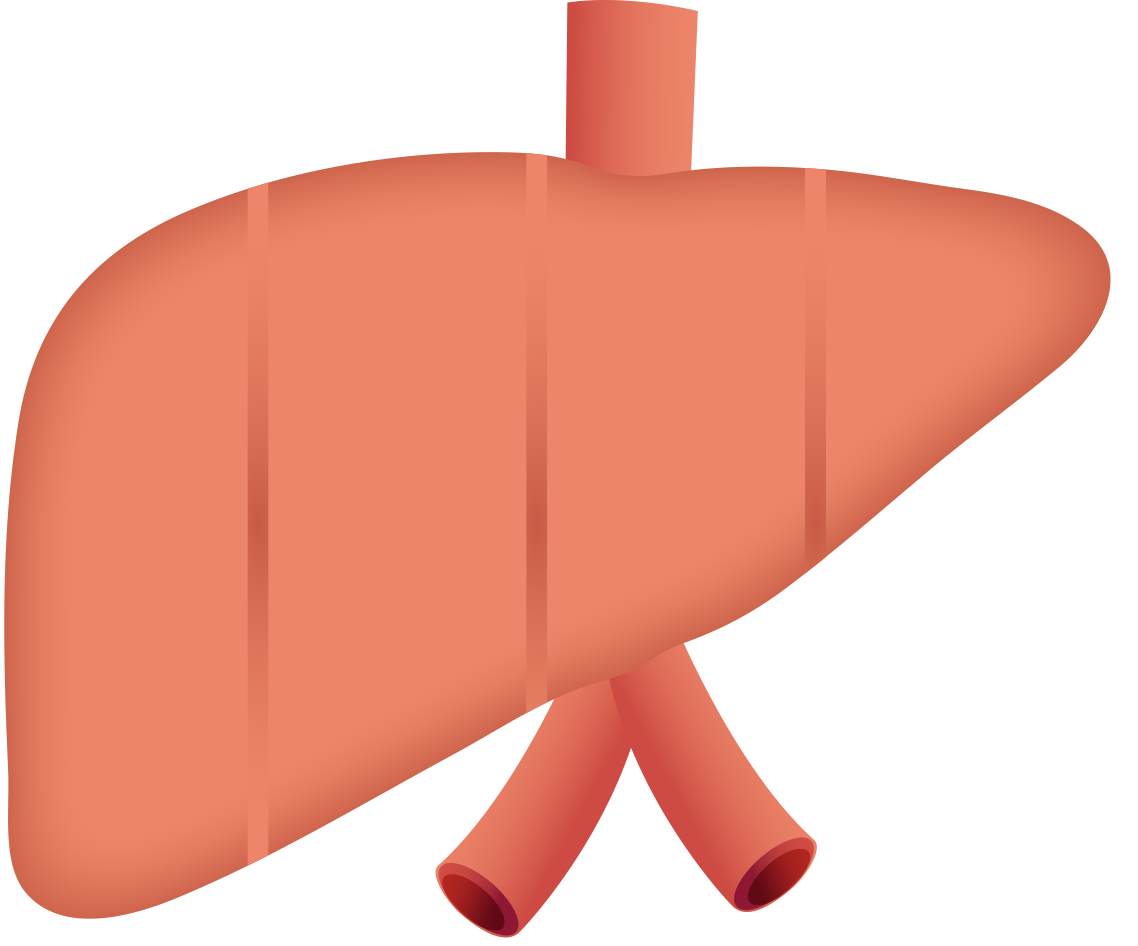 PRETEXT I: Three contiguous sectors free
PRETEXT II: Two contiguous sectors free
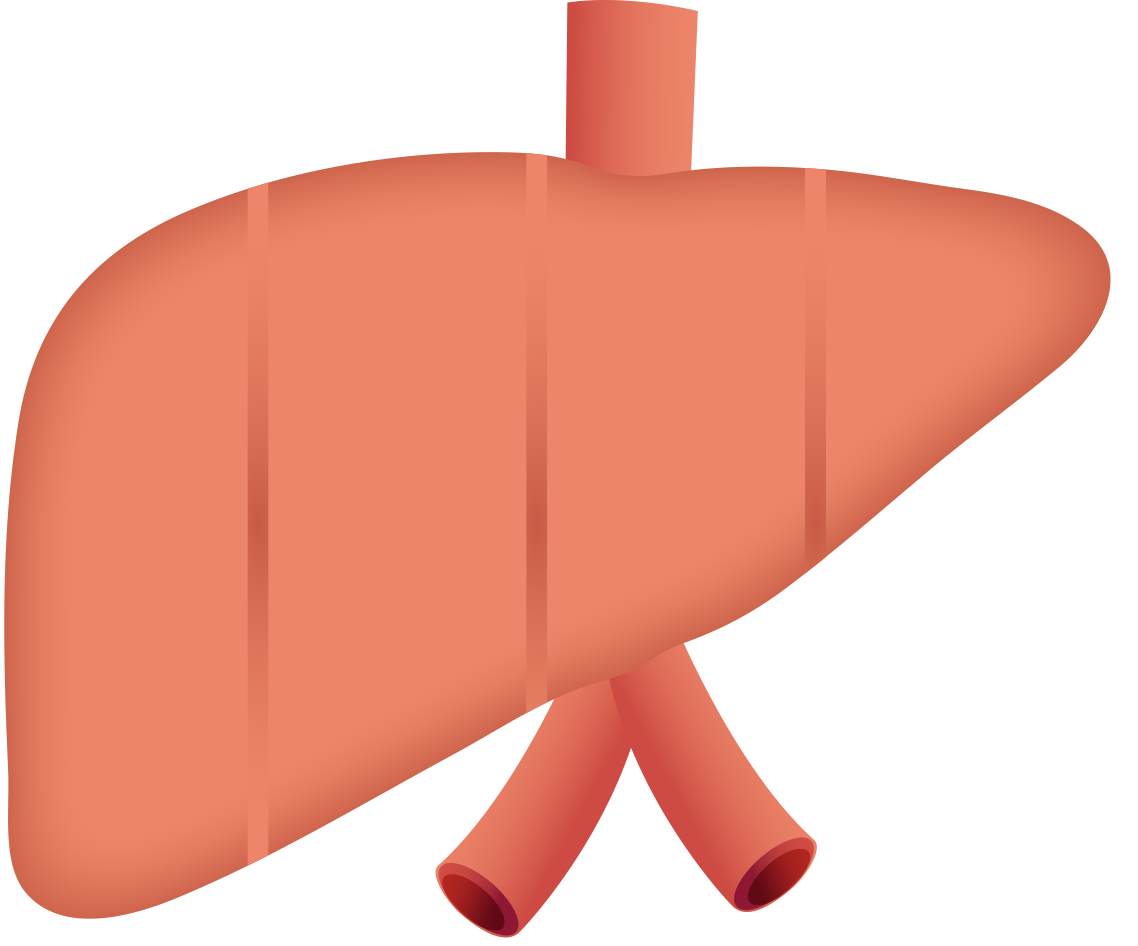 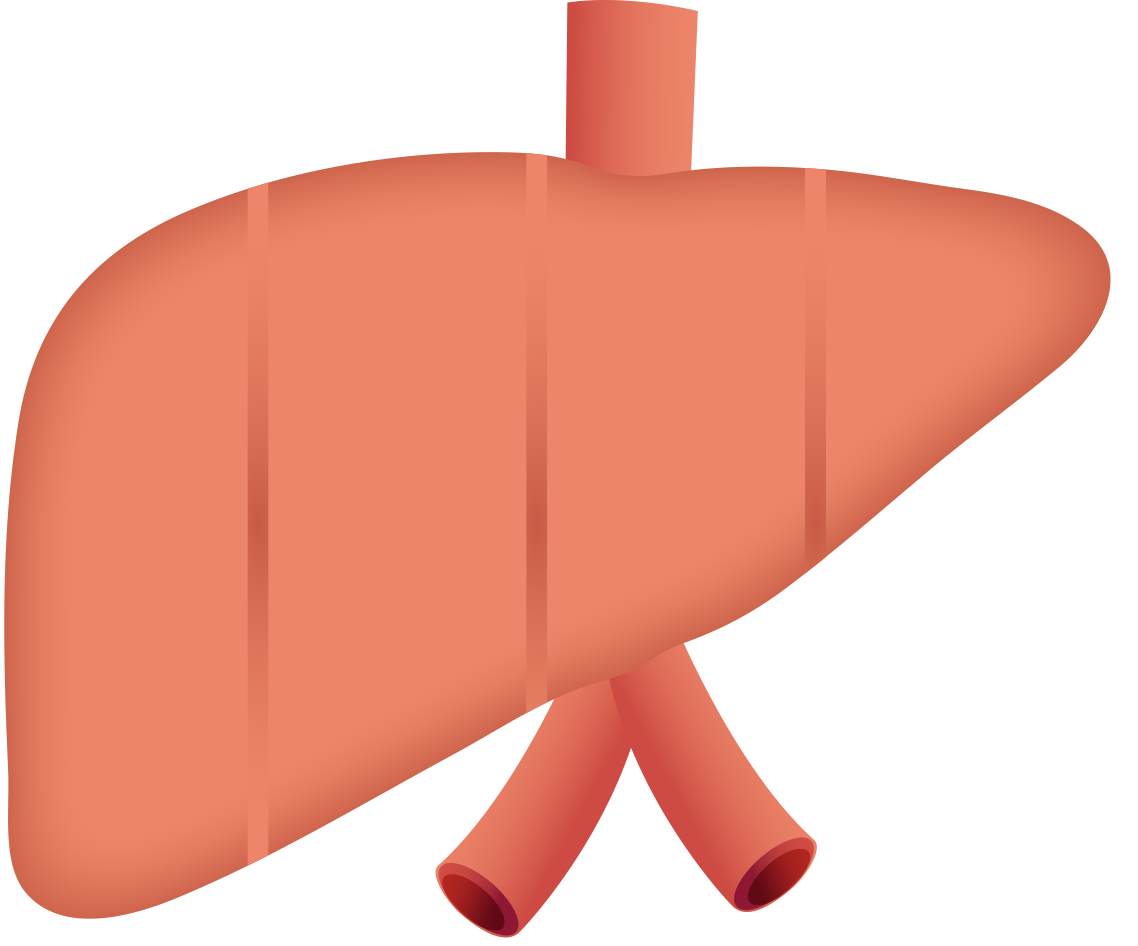 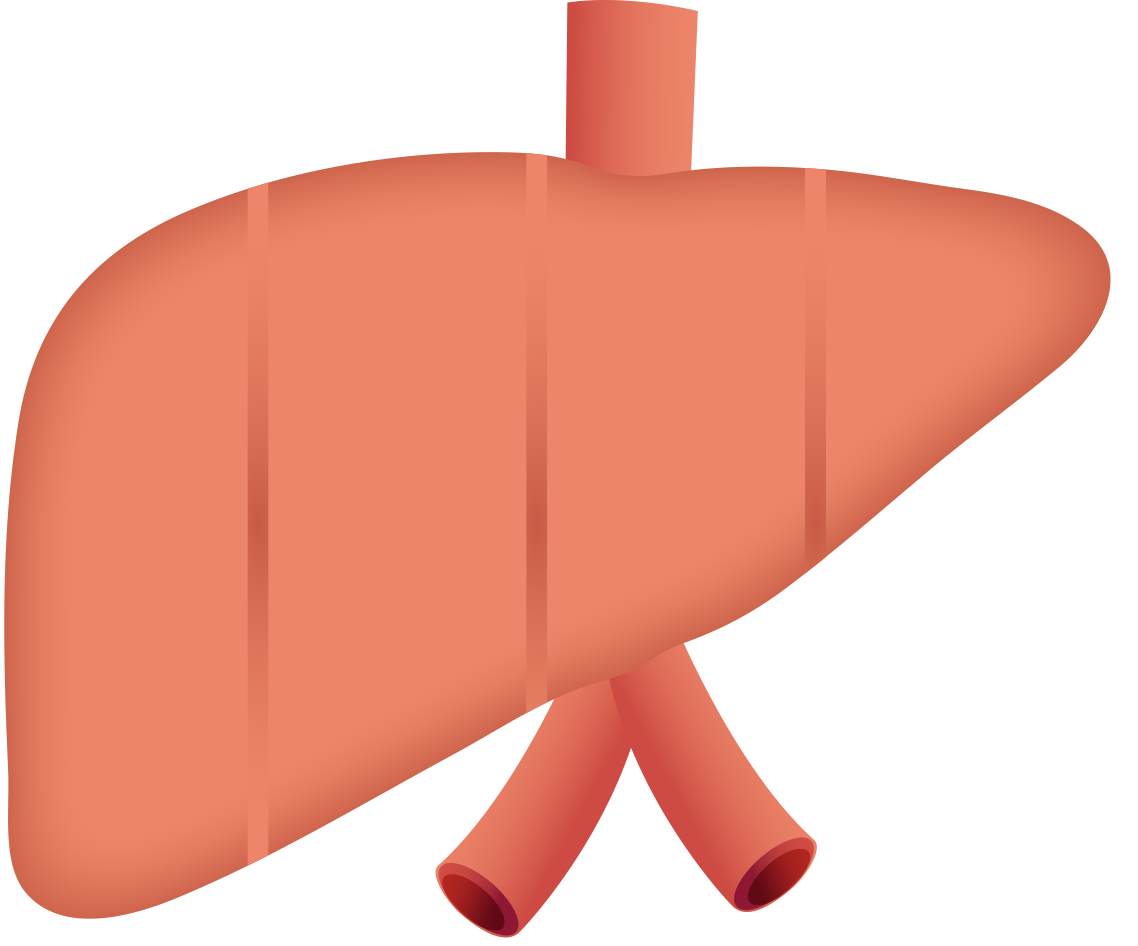 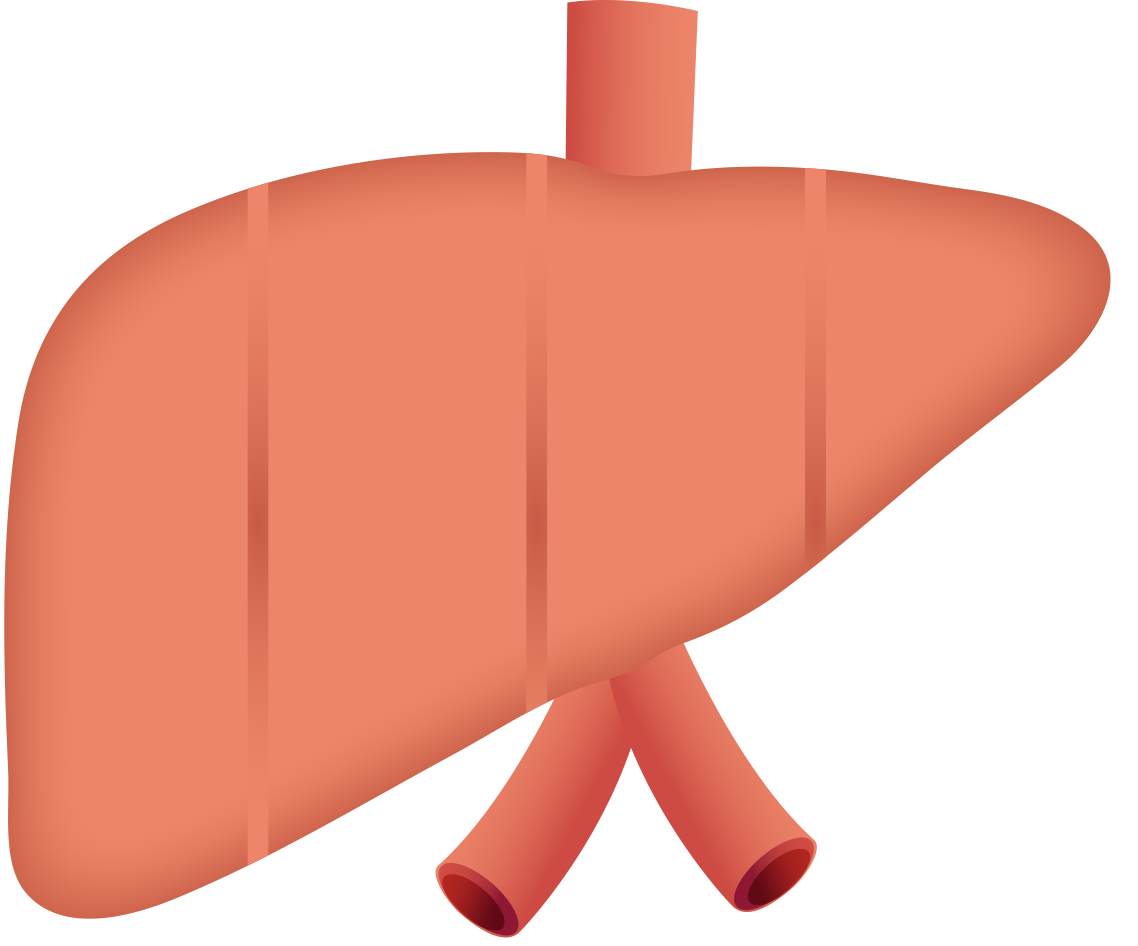 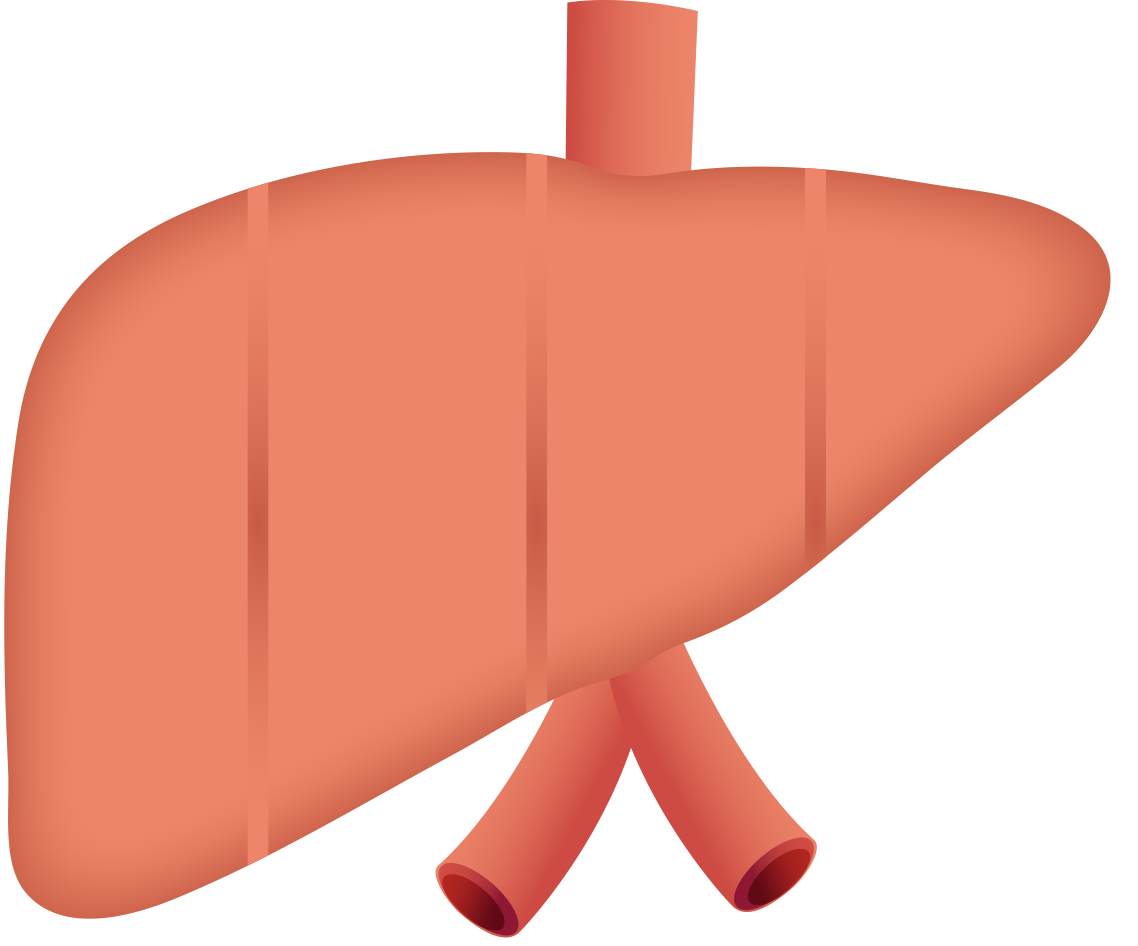 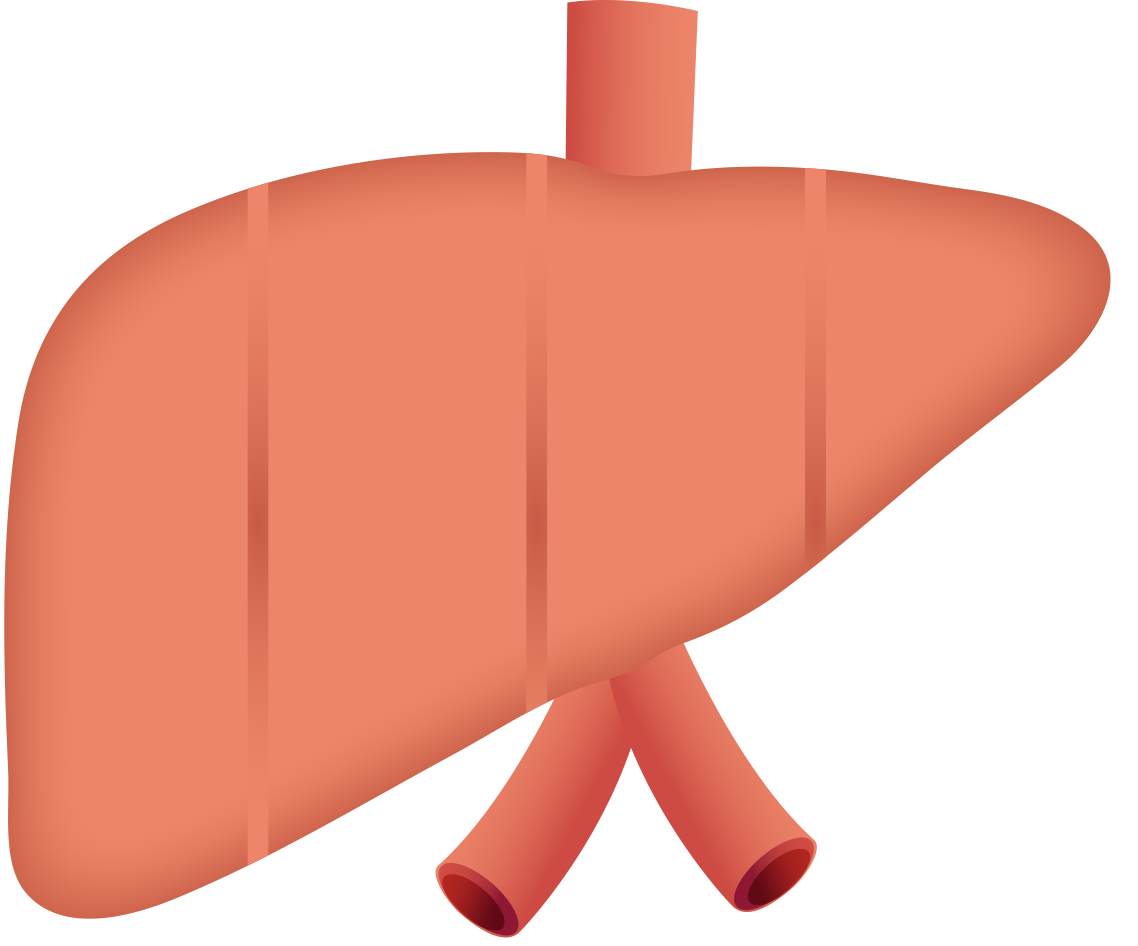 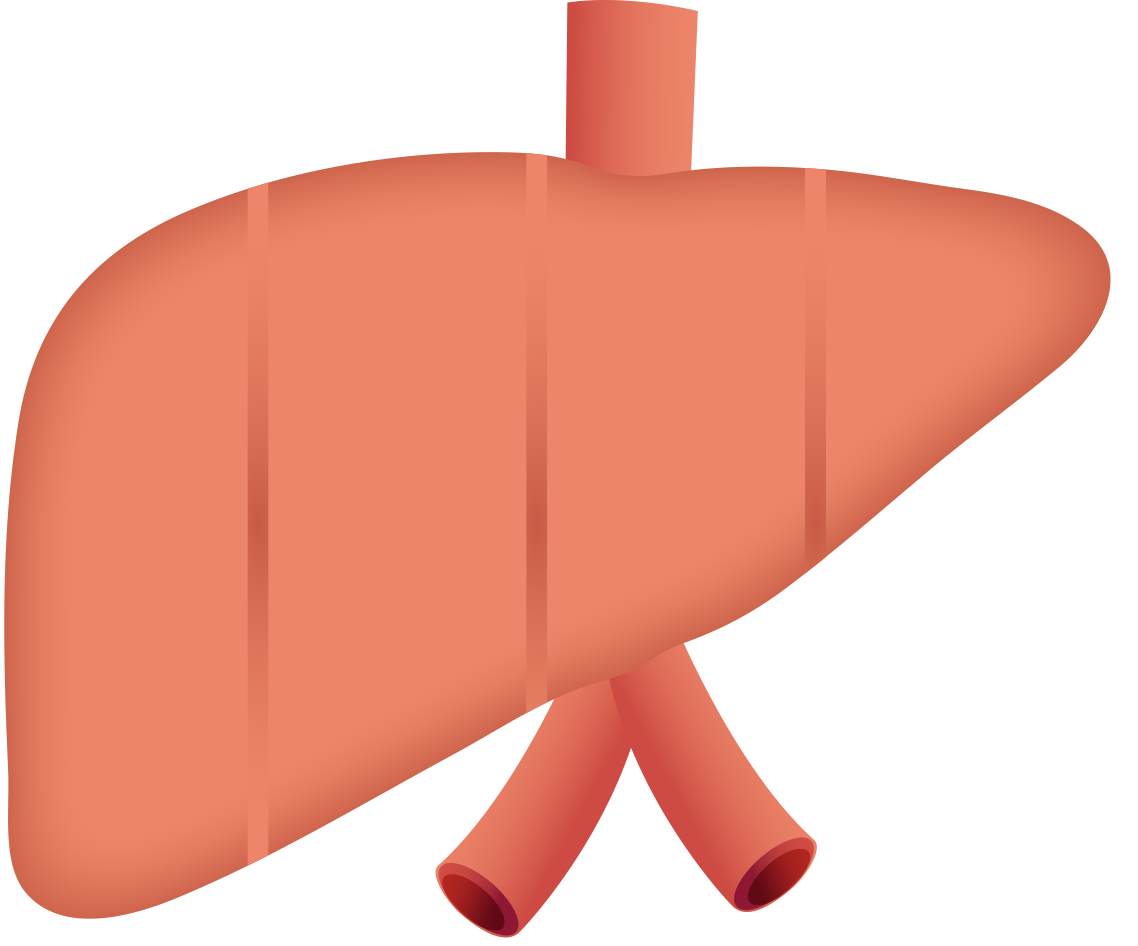 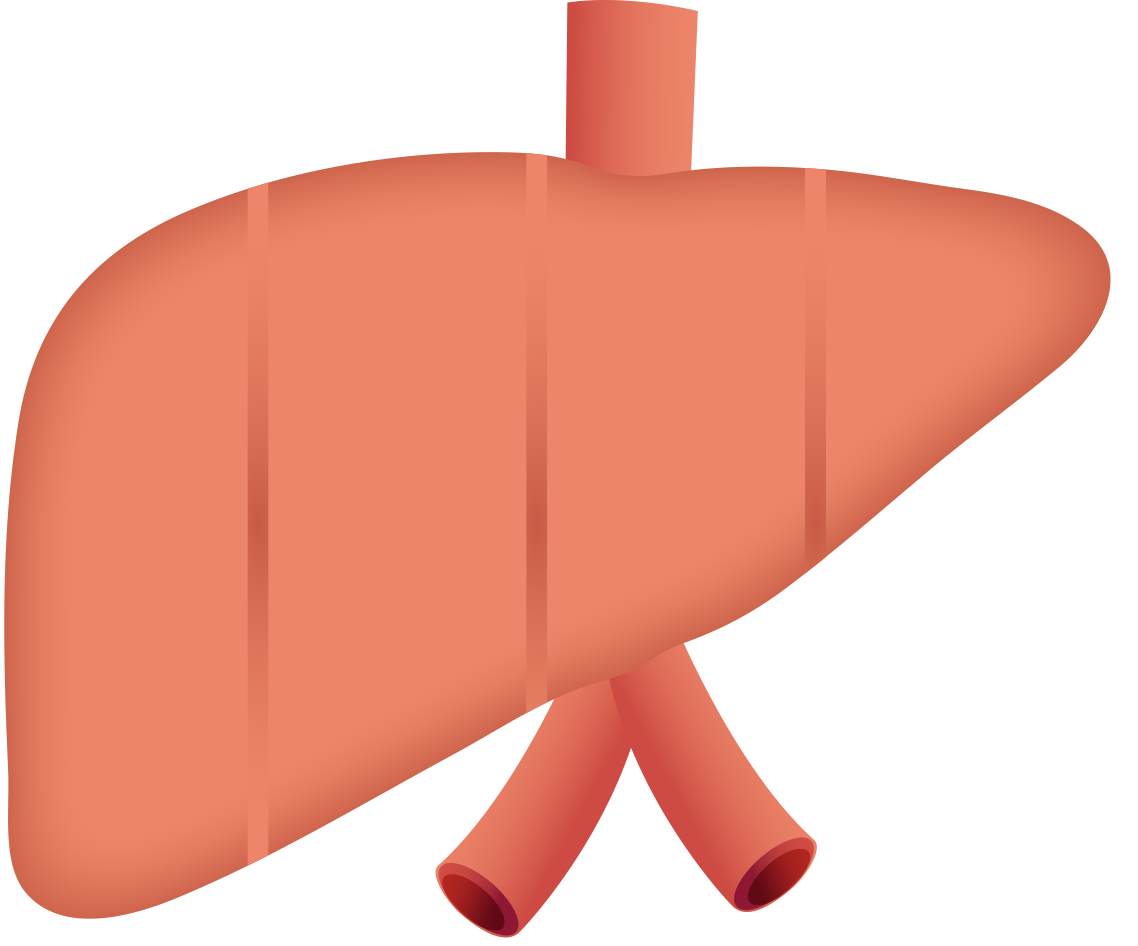 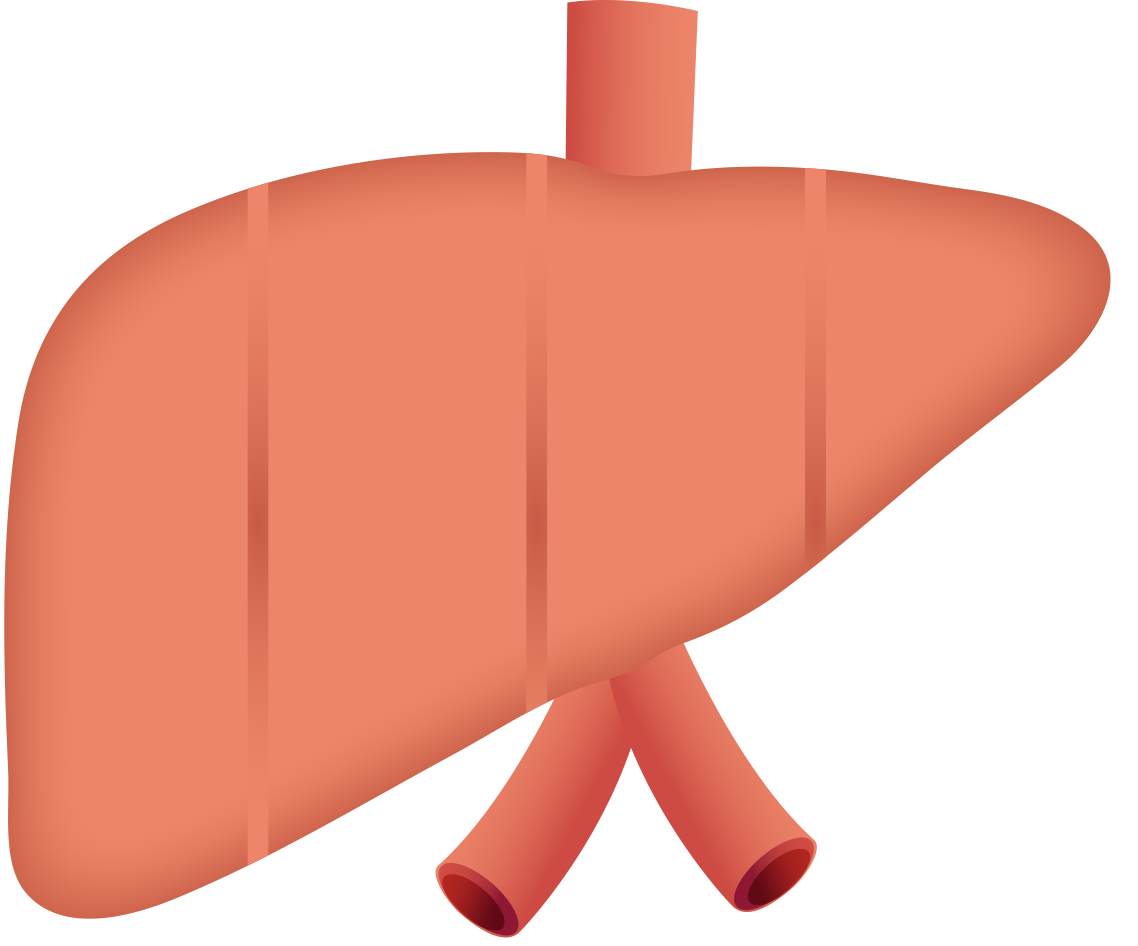 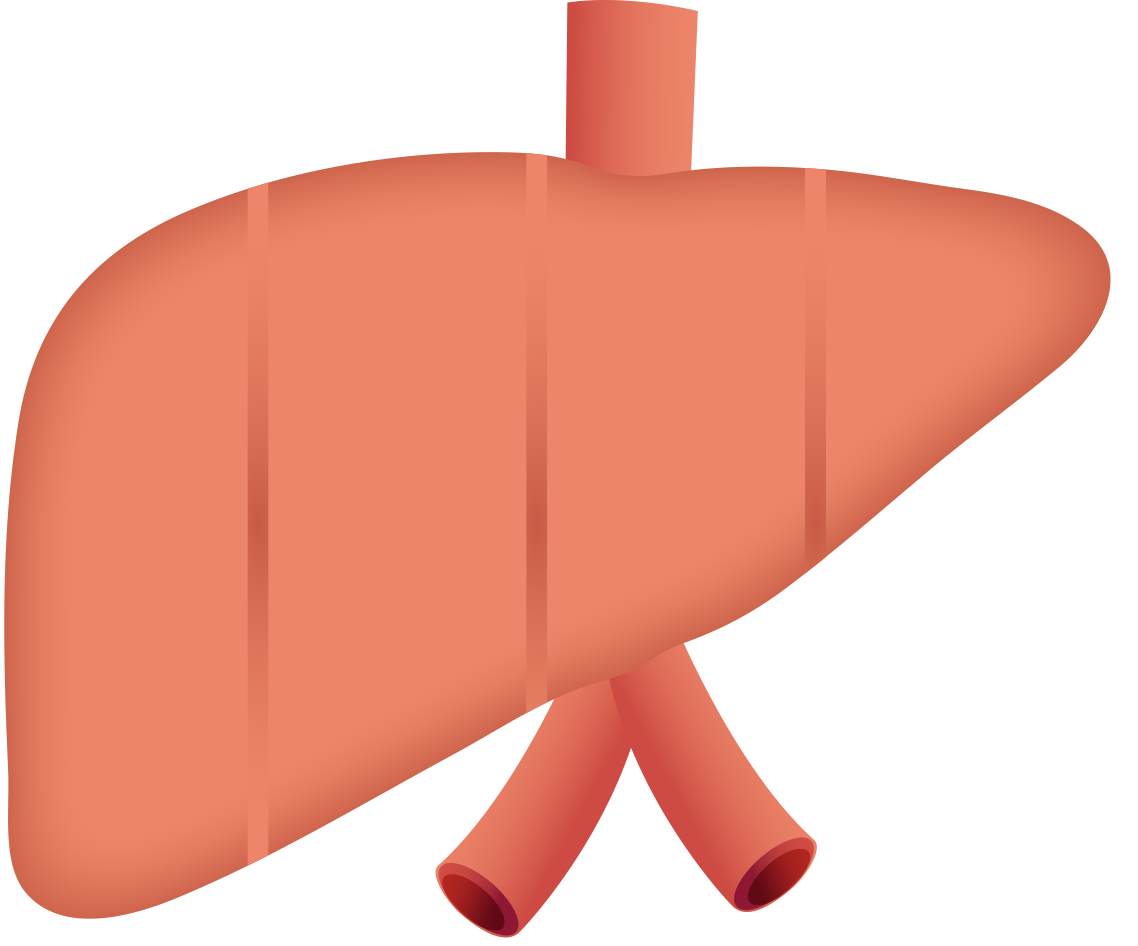 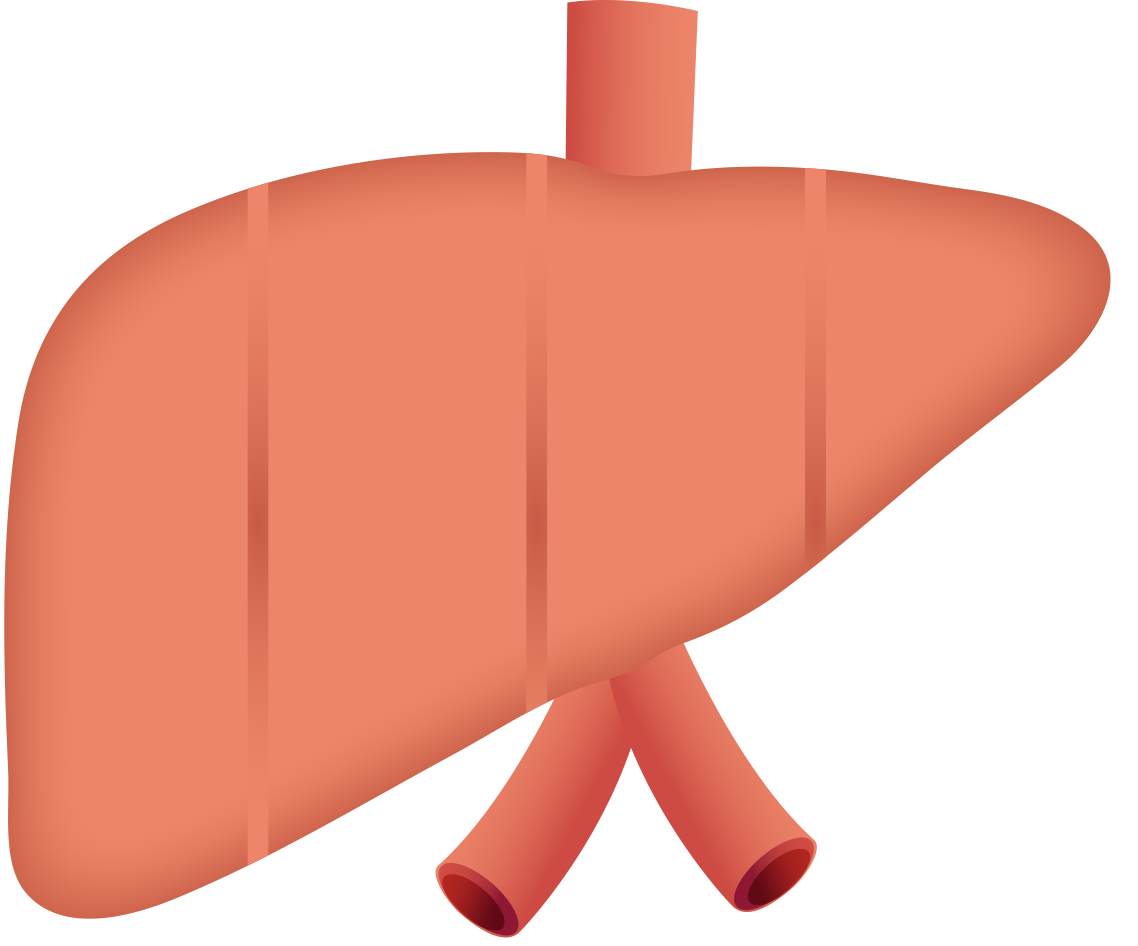 PRETEXT III: One contiguous sector free
PRETEXT IV: All four sectors involved
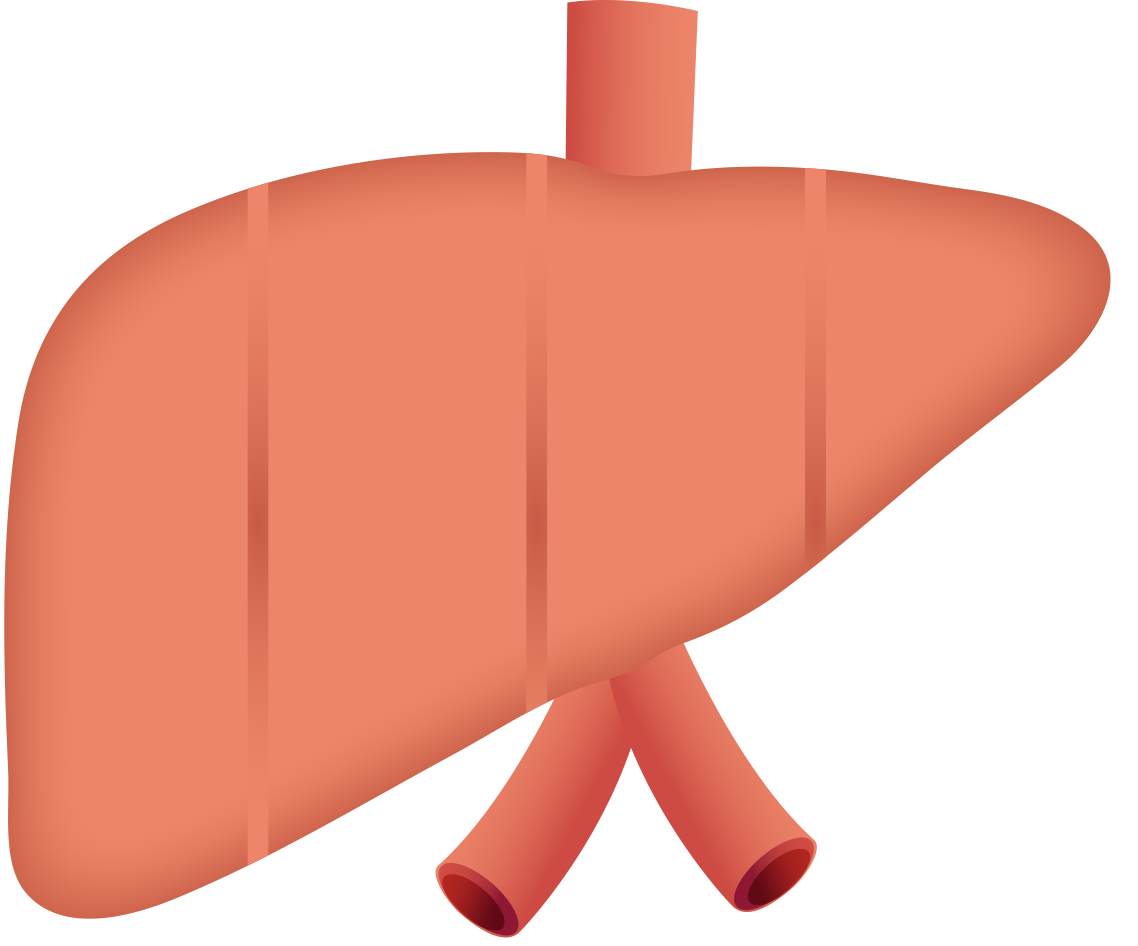 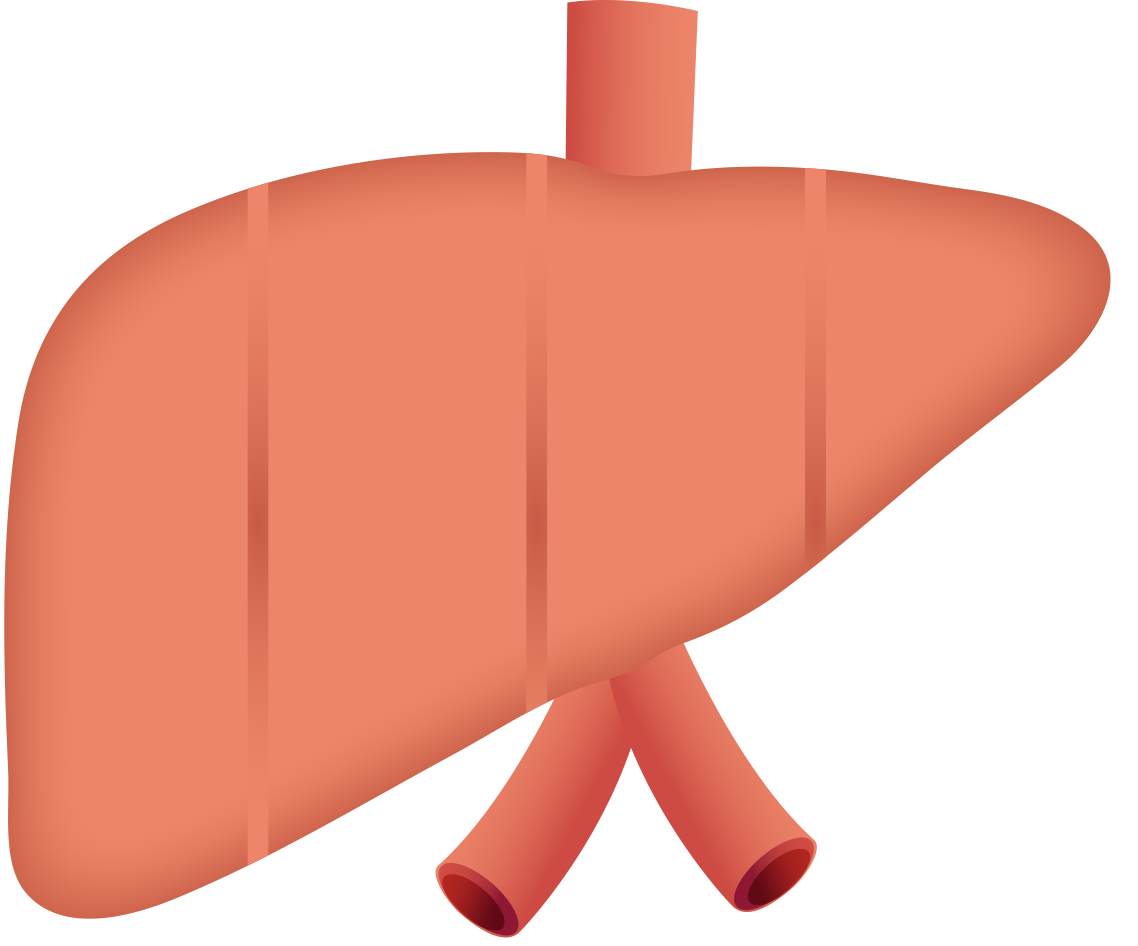 Management and Treatment
Treatment of HepatoblastomaPrinciples of Therapy
Risk-adapted therapy based on stage and pathology
Surgical resection is the mainstay of curative therapy
Only 20-30% of patients have resectable disease at presentation
Surgery only is curative > 90% of Pure Fetal HBL
Hepatoblastoma is a very chemosensitive disease
Cisplatin-based therapy
Chemotherapy increases proportion of patients achieving complete resection
Used in neoadjuvant and adjuvant settings based on risk assignment
Radiation therapy IS NOT indicated in the upfront treatment of HB
Management and Treatment
Treatment of HepatoblastomaChemotherapy
Cisplatin-based regimens
COG: Cisplatin + 5-FU + Vincristine (C5V) +/- DOX (C5VD)
SIOPEL: Cisplatin alone or with Doxorubicin (PLADO)
Other agents (Irinotecan, Carboplatin, Etoposide) may be used for high-risk/metastatic patients
Neoadjuvant vs. Adjuvant
COG: Surgery when feasible, followed by chemotherapy
SIOPEL: Always preoperative chemotherapy
AHEP1531 (PHITT Trial): Consensus COG/SIOPEL approach
Treatment of Hepatoblastoma
Management and Treatment
Management and Treatment
Treatment of HepatoblastomaLiver Transplant
Needed for approximately 10% of patients
Early referral to liver transplant program
Unifocal or multifocal PRETEXT 4
Unifocal, centrally-located tumors involving main hilar structures or main hepatic veins
Factors contributing to improved survival
Complete resection as soon as possible after induction therapy (4 cycles), avoiding excessive pre-transplant chemotherapy
Good response to chemotherapy
Lung metastases are not a contraindication if they can be resected
Basic Science and Pathophysiology
Epidemiology and Risk Factors
Hepatocellular CarcinomaGeneral Concepts
HCC: Liver tumor of adolescents
95% of liver malignancies in > 15-year olds
Median age 12 years
Histology: Two broad categories
HCC in the context of underlying liver disease
De novo HCC
Conventional HCC
Fibrolamellar HCC
HCC with elements of HB (transitional liver cell tumor or hepatocellular neoplasm otherwise no specified)
Biology
Biological background similar to adult HCC: cycle of damage and repair
Multiple chromosomal imbalances
Activation of WNT/CTNNB1, EPHB2, and TGFB1/MTOR signaling pathways 
Increased expression of angiogenesis pathway factors
DNAJB1-PRKACA fusion in Fibrolamellar HCC
Epidemiology and Risk Factors
Hepatocellular CarcinomaRisk Factors
Management and Treatment
Hepatocellular CarcinomaGeneral Concepts
Median Age 12 years
Fibrolamellar variant 20-25%
More protracted clinical presentation
Lower (to normal) AFP (90% < 20 ng/mL)
Aggressive behavior
Metastases in 30%
Extrahepatic extension or vascular invasion in 40%
Multifocality 50-60%
30% associated with liver cirrhosis
Response to chemotherapy (CDDP/DOX) is poor (<50%), sorafenib usually added
Resectability:
Complete resection 30%
Chemoembolization may be used
Candidates for transplant in absence of extrahepatic disease
Outcome
5 yr OS: 28%
5 yr EFS 17-19%
Management and Treatment
Long Term Effects
Chemotherapy
Hearing loss 
Therapy-related AML
Cardiotoxicity
Renal toxicity
Surgery
Post-transplant immunosuppression 
Colon carcinoma in APC+ patients
Surveillance guidelines
Annual sigmoidoscopy from age 13-15
Prophylactic colectomy between 16 and 20 years
Three yearly upper GI from age 30 years (5-10% risk small bowel carcinoma)
Hepatoblastoma
Other Rare Tumors
Ovarian Sex-Cord Tumors
Typically present in the first two to three decades of life
Account for approximately 5% of ovarian malignancies in 15-24 y
Clinical presentation
Symptoms of adnexal mass: Abdominal pain, distension, torsion
Signs of hormonal production
Hirsutism and virilization
Menstrual changes
Precocious puberty
Family history: tumor predisposition
Physical examination (cues)
Precocious puberty, delayed menarche, secondary amenorrhea, virilization
Hyper-pigmented macules (Peutz-Jegher syndrome)
Thyroid nodules (DICER1 syndrome)
Ovarian Sex-Cord Tumors
Pathology
Histologic subtypes
Adult granulosa cell tumor
Juvenile granulosa cell tumor
Sertoli-Leydig cell tumor
Sex-cord tumor with annular tubules
Gynandroblastomas and other (mixed forms)
JGCT (65%) and SLCT (20%) are the most common subtypes in children
Approximately half of patients with SLCT and gynandroblastoma have a germline mutation of DICER1
Ovarian Sex-Cord TumorsMolecular Pathology
Ovarian Sex-Cord TumorsManagement
Evaluation
Laboratory: Inhibin (inhibin B more predictive than inhibin A), estradiol, testosterone, AFP (SLCT)
Imaging: US, CT/MRI
Family history, genetic testing and counseling
Treatment
Surgery: fertility-sparing surgery whenever possible
Adjuvant treatment is stage-dependent
FIGO Ia (Ib): Surgery alone and observation
FIGO Ic (surgical spill, tumor rupture, positive fluid) and higher: Adjuvant chemotherapy
BEP, carboplatin/paclitaxel
Melanoma: Epidemiology and Biology
Incidence increases with age
< 1.8 cases per million in < 10 years to 10.4 cases per million in 15-19 years
Female predominance
< 3% of pediatric malignancies, but accounts for 4% of all cancers in adolescents 15-19 years
Risk factors
Giant congenital melanocytic nevi (GCMN)
Xeroderma pigmentosum
Werner syndrome
Immunosuppression
Neurocutaneous melanosis
Dysplastic nevi
Phenotypic traits: Exposure to UV, red hair, blue eyes, freckling, family history (MC1R polymorphisms)
Types of Pediatric Melanoma
Conventional melanoma (BRAFV 600E, TRET, PTEN mutations)
Spitzoid melanoma (kinase gene fusions: RET, ROS1, NTRK1, ALK, BRAF)
Melanoma arising in GCMN (NRAS Q61 mutations)
Melanoma: Clinical Presentation and Diagnosis
Clinical Presentation
ABCDE (Asymmetry, Border, Color change, Diameter, Evolution over time)
BUT only ~50% of children present with conventional ABCDE criteria
Additional signs: bleeding, itching, amelanosis, pyogenic granuloma-like
Diagnostic evaluation
Biopsy or excision
Lymph node evaluation (sentinel lymph node biopsy)
Lesions > 1 mm in thickness
Lesions < 1 mm in thickness BUT with high mitotic rate or ulceration
Imaging: locoregional imaging (CT/MRI), chest imaging, PET
Staging: AJCC (TNM) 
Tumor genomics (important to identify targetable alterations)
Melanoma: Treatment
Surgery is the treatment of choice
0.5 cm margins for melanoma in situ
1 cm margin for thickness < 1 mm
1 cm to 2 cm margin for thickness 1 mm to 2 mm
2 cm margin for thickness > 2 mm
For patients with + sentinel node 
US observation of nodal basin vs. consideration for lymph node dissection
Consider adjuvant therapy: check-point inhibitors or BRAF/MEK inhibitors
For patients with clinical nodal involvement
Wide excision + lymph node dissection +/- locoregional RT
Consider adjuvant therapy: check-point inhibitors or BRAF/MEK inhibitors
For patients with distant metastases
Surgery whenever possible
Check-point inhibitors or BRAF/MEK inhibitors
Thyroid Carcinoma: Epidemiology and Biology
Annual incidence: 5 cases per million in 0-19 years
Increases with age: 17 cases per million in 15-19 years
Higher in females than males (8 vs. 2 per million)
Higher in whites than blacks (5 vs. 1.5 per million)
Risk factors
Ionizing radiation exposure
Familial cancer syndromes
Medullary thyroid carcinoma: MEN2 (RET mutations)
Differentiated thyroid carcinoma: APC-polyposis, PTEN hamartoma tumor syndrome, Werner syndrome, Carney complex, DICER1 syndrome
Types of thyroid carcinoma in children and adolescents
Differentiated thyroid carcinoma (DTC) (~90%)
Papillary: 90% of cases, frequently multifocal, regional nodal metastases are common, lung metastases in 25% of cases
Follicular: 10% of cases, typically unifocal, and more prone to hematogenous metastases (lungs and bones)
Molecular alterations: BRAF mutations (V600E) and fusions most common (40-80%), followed by RAS mutations, RET-PTC rearrangements, NTRK rearrangements, and DICER1 mutations
Medullary thyroid carcinoma (MTC) (~10%)
Originates from calcitonin-secreting parafollicular C cells, associated with germline RET mutations (MEN2 syndrome)
Anaplastic carcinoma (< 1%)
Thyroid Carcinoma: Clinical Presentation and Diagnosis
Clinical presentation
Thyroid mass +/- painless cervical lymphadenopathy, normal thyroid function
Stigmata of cancer predisposition syndrome
Younger age is associated with more aggressive presentation
DTC in adolescents, MTC usually in younger patients (and commonly in first 5 years in MEN2)
Diagnostic evaluation
US of the neck and fine needle aspiration biopsy
Imaging: CT or MRI (preferred) of the neck, CT chest
123I scan not required at baseline
Labs: Thyroglobulin in DTC, calcitonin in MTC (important markers for follow-up)
Staging: AJCC (TNM)
Tumor and germline genomics
Differentiated Thyroid Carcinoma: TreatmentAmerican Thyroid Association (ATA) Guidelines
Surgery
Total thyroidectomy + prophylactic central neck lymph node dissection
Lateral neck dissection if confirmation of lateral cervical lymph node metastases
Post-surgical risk assignment
ATA Pediatric Low Risk: Confined to thyroid (or microscopic to small number of central neck nodes)
ATA Pediatric Intermediate Risk: Minimal nodal disease
ATA Pediatric High Risk: Extensive nodal disease, locally invasive disease, or distant metastases
Post-surgical management is risk-adapted
ATA Pediatric Low Risk
123I scan not required
TSH-suppressed thyroglobulin and US neck baseline and thyroglobulin every 3 to 6 months
Keep TSH suppressed at 0.5-1 mIU/L
ATA Pediatric Intermediate Risk
US neck, TSH-stimulated thyroglobulin and 123I scan baseline* and US and thyroglobulin every 3 to 6 months
Keep TSH suppressed at 0.1-0.5 mIU/L
ATA Pediatric High Risk
US neck, TSH-stimulated thyroglobulin and 123I scan baseline* and US and thyroglobulin every 3 to 6 months
Keep TSH suppressed at < 0.1 mIU/L
Radioactive Iodine Ablation (131I) – For patients with 123I avid residual disease (*)
Medullary Thyroid Carcinoma: Treatment
Surgery
Total thyroidectomy + prophylactic central neck lymph node dissection
Lateral cervical lymph node dissection if nodal disease
Most MTC cases in children are associated with MEN2 syndrome
Early genetic testing and counseling
Prophylactic thyroidectomy is recommended for children with germline RET mutation
Time of surgery depends on type of mutation
MEN2B (highest risk) – total thyroidectomy in first months of life
MEN2A with high-risk mutations – total thyroidectomy before age 5
MEN2A with moderate-risk mutations – total thyroidectomy after 5 or when calcitonin levels increase above normal range
Treatment of unresectable or metastatic disease (lymph nodes, lungs, liver, bones)
RET inhibitors (vandetanib, cabozantinib, selpercatinib)
Nasopharyngeal Carcinoma: Epidemiology and Biology
Annual incidence: 0.5 cases per million 
In the US: Higher incidence in Black children and adolescents (1.5 cases per million)
Endemic form: Higher incidence in South East Asia, North Africa and Mediterranean basin 
Risk Factors
EBV infection (>90% of childhood NPC)
Environmental: volatile carcinogenic nitrosamines (salted fish)
Genetic predisposition (HLA A2 and HLA BSin2)
Types of NPC (WHO classification)
Type I: Keratinizing squamous cell carcinoma 
Type II: Nonkeratinizing squamous cell carcinoma
Type III: Undifferentiated carcinoma or lymphoepithelioma
Most common histology in endemic and childhood presentations
Nasopharyngeal Carcinoma: Clinical Presentation and Diagnosis
Clinical presentation
Usually in the second decade of life and with male preponderance
Nasal congestion, epistaxis, otalgia, trismus
Bilateral bulky cervical lymph nodes in ~80% of cases, distant metastases (lungs, liver, bone) in ~5-10%
Diagnostic evaluation
Nasopharyngeal scope
MRI of head and neck, CT chest, PET scan
EBV serology and EBV DNA levels
Biopsy of primary mass or lymph node
Staging: AJCC (TNM)
Differential diagnosis: RMS, esthesioneuroblastoma, NUT-midline carcinoma
Nasopharyngeal Carcinoma: Treatment
Combined chemotherapy and high-dose radiation therapy
Neoadjuvant chemotherapy: 3 cycles of Cisplatin + 5-Fluorouracil
Response-based chemoradiotherapy
Radiation therapy: 55-60 Gy for good responders and > 60 Gy for poor responders
Chemotherapy: single-agent cisplatin during radiation 
Long-term effects of treatment
Hearing loss
Xerostomia and dental problems
Trismus
Hypothyroidism, panhypopituitarism
Pleuropulmonary Blastoma
DICER1-associated malignancy
Presents in four main forms, which are associated with prognosis
Type I PPB: Cystic, median age 8 months  5-y OS 89%
Type Ir PPB: regressed form of type I, excellent prognosis
Type II PPB: Cystic and solid, median age 35 months  5-y OS 71%
Type III PPB: Solid, median age 41 months  5-y OS 53%
Clinical presentation: 
Non-specific: respiratory distress, pneumothorax, chest pain
30-50% of cases present with multifocal or bilateral disease
Types II and III have high risk of brain metastasis
Pathology
Type I: multilocular cyst with primitive mesenchymal cells, skeletal muscle differentiation
Types II and III: mixed blastematous and sarcomatous (rhabdomyoblasts and cartilaginous differentiation), anaplasia is common
Treatment
Type I: Surgery
Types II and III: Radical surgery + sarcoma chemotherapy (role of radiation therapy not well defined)
Adrenocortical Carcinoma
Rare childhood malignancy of the adrenal cortex
Associated with constitutional and cancer predisposition syndromes
50% have germline TP53 mutation (Li-Fraumeni syndrome)
Other syndromes: Beckwith-Wiedemann, Hemihypertrophy, NF-1, MEN type 1 
Clinical Presentation
Typically presents in the first years of life (median age 38 months), with female predominance
Virilization in > 90% of cases, Cushing and mixed syndromes less common
Treatment
Surgery is the mainstay of therapy, high risk of tumor spillage
Surgery alone for completely resected tumors
Surgery and chemotherapy (mitotane and cisplatin-based regimen) for patients with unresectable and metastatic disease